RS homework due Tuesday 5th MarchExam practice- Relationships & Families
1. Which of the following means where a couple live together without being married/in civil partnership?
A] Commitment,  B] Cohabitation,  C]  Celibacy,  D] Annulment
																		(1 Mark)
2. Give two religious beliefs about the role of families 
																		(2 marks)
3. Explain two contrasting beliefs in contemporary British society about same sex marriage.
In your answer you should refer to the main religious tradition in Great Britain and one or more other religious traditions.
	 																	(4 marks)

4. Explain two religious beliefs about the role of parents in a religious family. Refer to sacred writings or another source of religious belief and teaching in your answer.
																		(5 marks)
Interleaving Revision - Lesson 3
[Speaker Notes: Kiara and Georgia to have more time on P+C mini mock, Amy was absent so needs to do it today as well.]
Interleaving revision- Lesson Format
[Speaker Notes: Share longer term plan – what we will cover each week between now and the exams]
RS homework due Tuesday 5th MarchExam practice- Relationships & Families
1. Which of the following means where a couple live together without being married/in civil partnership?
A] Commitment,  B] Cohabitation,  C]  Celibacy,  D] Annulment
																		(1 Mark)
2. Give two religious beliefs about the role of families 
																		(2 marks)
3. Explain two contrasting beliefs in contemporary British society about same sex marriage.
In your answer you should refer to the main religious tradition in Great Britain and one or more other religious traditions.
	 																	(4 marks)

4. Explain two religious beliefs about the role of parents in a religious family. Refer to sacred writings or another source of religious belief and teaching in your answer.
																		(5 marks)
Because your exam practice is being set as a HW task this week, spend the time we would have spent in the lesson reflecting on your feedback from the Peace and Conflict mini mock:

Tracker sheet (countdown to exams tracker)

Action SPACE codes in your book in green pen.
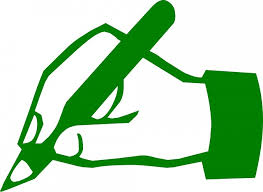 Marking last week’s answers
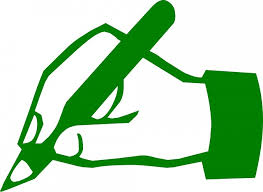 Explain two contrasting religious beliefs about nuclear weapons. In your answer, you must refer to one or more religious traditions. (4 marks)


Explain two religious beliefs about justice. Refer to sacred writings or another source of religious belief and teaching in your answer. (5 marks)
Read your partner’s two answers from last lesson. 

Then use the mark scheme from page 6 of the textbook to give each answer a mark and a justification for your marking.

Don’t forget to use green pen.
[Speaker Notes: 9 mins
P 6 of: https://filestore.aqa.org.uk/resources/rs/AQA-80622-EX.PDF
P 30 of: https://filestore.aqa.org.uk/resources/rs/AQA-80622A-SMS-S2.PDF]
Review: Crime & Punishment
Punishment
British punishments include prison, fines and community service.
Punishment serves different purposes. These purposes are called aims. Aims of punishments are different to types of punishment!
Retribution
Similar to revenge. Getting your own back on the criminal. 
‘An eye for an eye’ supports this aim of punishment. Some Christians therefore think that punishments should match the severity of the crime.
Deterrence
Preventing crimes from being committed in the first place. 
Tend to be very harsh so others see the consequences if they choose to break the law.
Reformation
The offender is helped to become a better person, ‘reform.’
If reformation is successful the criminal will not reoffend.
CAPITAL PUNISHMENT
Religion
Islam – perhaps more likely to support as it is part of Shariah law, Christians less likely to accept it due to the New Testament views on forgiveness. Some Christians may support retribution though ‘an eye for an eye.’
Also known as the death penalty. It is illegal in the UK but is still used in many parts of the world.
Rejecting views
Innocent criminals may be put to death
The criminal is not given a chance to prove themselves and reform
Statistics show that minorities are more likely to be executed, this is unjust
Some executions are inhumane and barbaric
Criminals are human beings who still deserve rights, everyone makes mistakes
Supporting views
It gives the victim/victim’s family peace of mind
It may save money on lengthy prison sentences
It satisfies public opinion in some cases e.g. murderers of children
Criminals choose to commit crime so should have their rights taken including the right to life
If the criminal is dead there is no chance of them reoffending
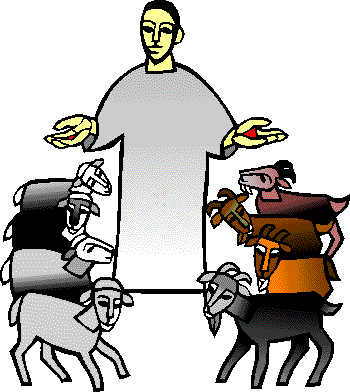 BTsCrime & Punishment
Retribution and the Old Testament

“An eye for an eye, a tooth for a tooth, a life for a life.” Deuteronomy 19:21

“Whoever shed the blood of man, by man shall his blood be shed.” Genesis 9:6
Sharia law

Based on the Qur’an, Hadith and Sunnah. Retribution (e.g. death penalty) and deterrence (e.g. amputation) are key aims of these laws. Short sharp punishments preferred over long prison sentences. Reoffending rates very low.
Reformation/forgiveness and the New Testament
Forgive ‘seventy times seven times’ Matthew 18:21-22
‘Forgive us our sins, as we forgive those who sin against us’ the Lord’s prayer. 
Parable of sheep and goats ‘Come, you who are blessed by my Father; take your inheritance, the kingdom prepared for you since the creation of the world. 35 For… I was in prison and you came to visit me.’ Matthew 25:34-36
Transform
Religion Crime & Punishment
You now have 20 minutes to transform this information into some revision materials.
ONLY USE YOUR NOTES IF YOU ABSOLUTELY HAVE TO!!!

LISTS
MIND MAPS
FLASH CARDS
QUIZZES
QuizHuman rights and social justice
What is genocide?
What is meant by people trafficking?
Give two examples of prejudice.
What is meant by social justice?
Which organisation developed the Declaration of Human Rights?
What does the Bible say is easier than a rich man entering the Kingdom of God (heaven)?
[Speaker Notes: 1) The killing of groups of/many people from a specific ethnic group, having targeted them for their ethnicity. 2) Illegal trade of humans for slavery, eg for sex and/or work, 3) racism, sexism, ageism, xenophobia, homophobia, Islamophobia, prejudice against disability, prejudice against socio-economic status. 4) Bringing justice to society so that all within a society have the same opportunities, and can take advantage of them; includes projects to improve the life situation of those at the poorest end of society, eg by educational support. 5) UN (United Nations), 6) a camel passing through the eye of a needle.]
Test the TeacherReligion, Peace and Conflict
As a table, come up with either a 4, 5 or 12 mark question you would like me to answer.

I will type up and create a bank of answers to go on the revision website.

You can use an existing question or make one up.